drugs.csv
acetsali
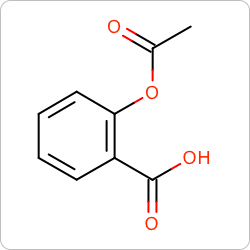 acyclovi
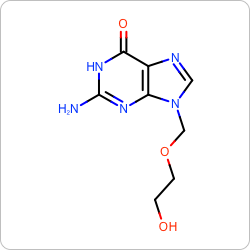 alprenol
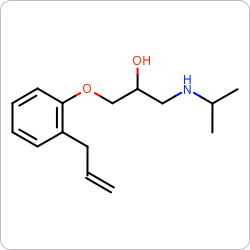 aminopy
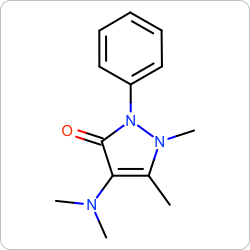 atenolol
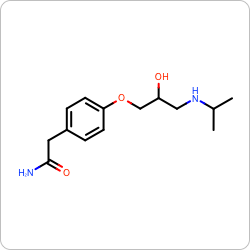 caffeine
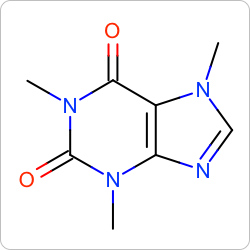